South Florida Climate Predictions, Projections, and Uncertainty Characterization
Johnna M. Infanti (UCAR) Nicholas Aumen (USGS)Ben Kirtman (University of Miami)Colin Polsky (Florida Atlantic University)Dorothy Sifuentes (USGS)John Stamm (USGS)
Johnna Infanti - Background
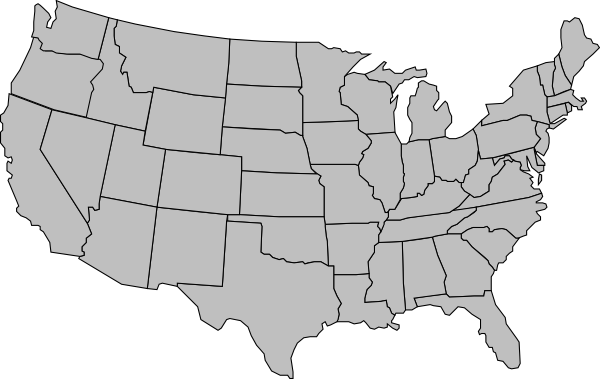 University of Massachusetts (Lowell)
B.S. in Atmospheric Science
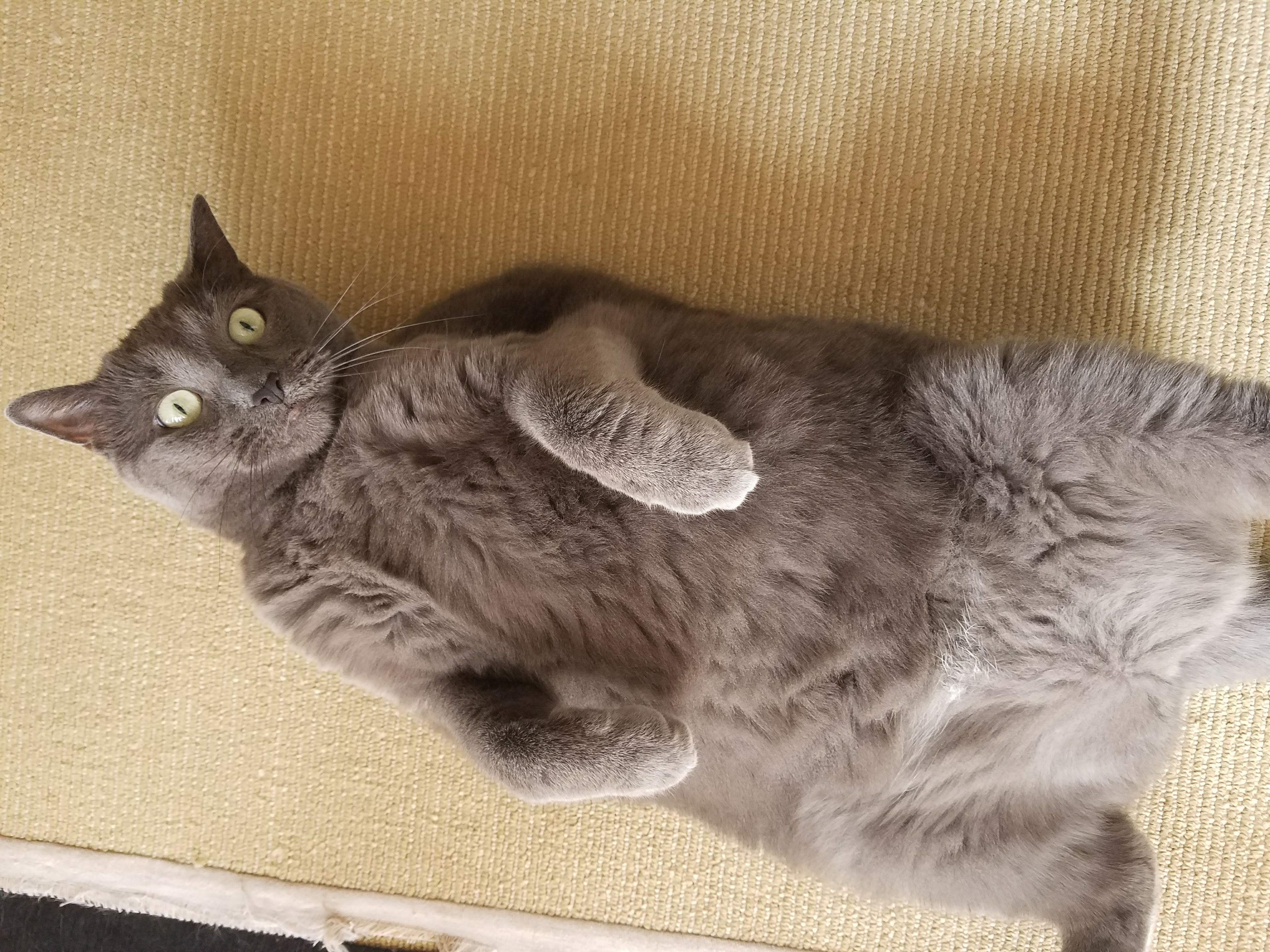 PACE Post-Doctoral Fellowship (Current)
University of Miami, Florida Atlantic University, and USGS
University of Miami
PhD in Meteorology and Physical Oceanography
Research Focus: Seasonal Climate Prediction
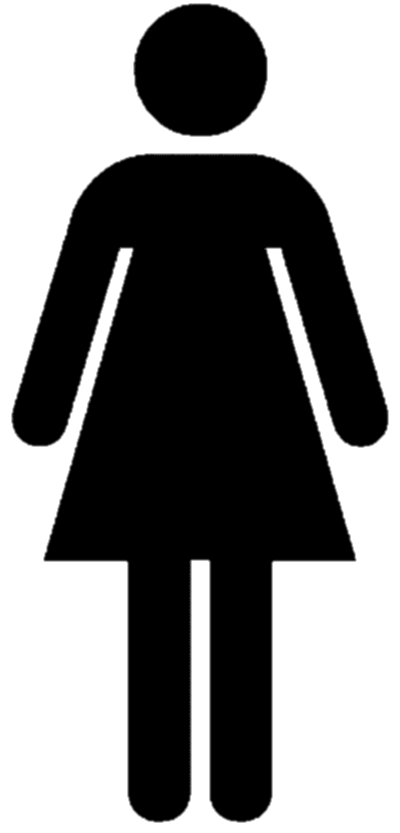 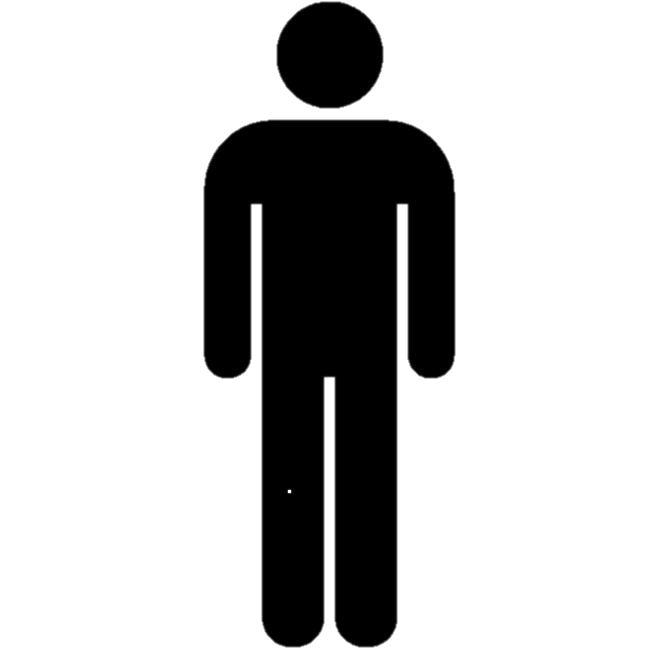 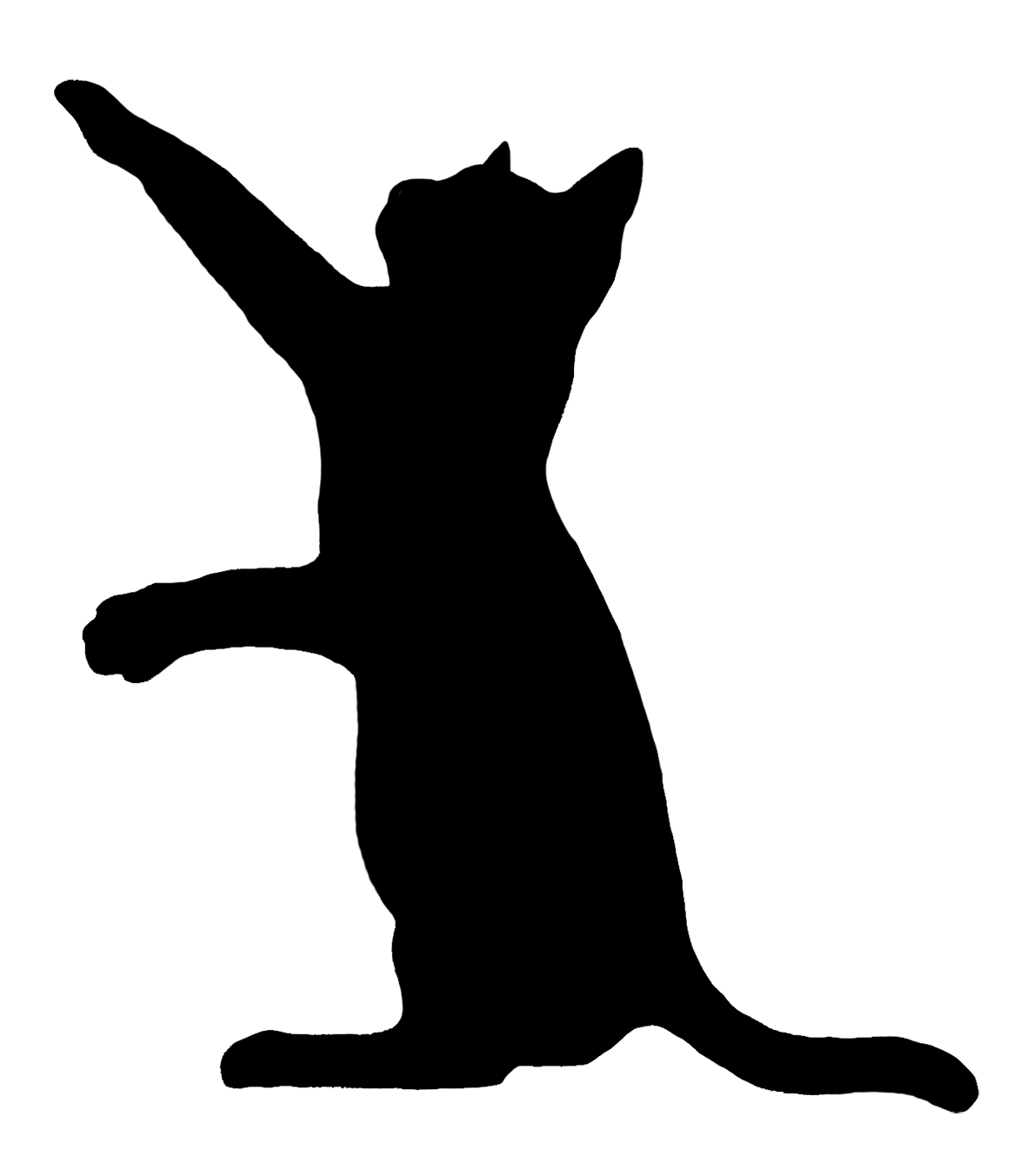 PACE Postdoctoral Fellowship(Postdocs Applying Climate Expertise)
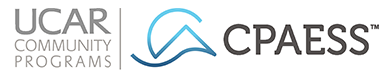 University Corporation for Atmospheric Research 
Cooperative Programs for the Advancement of Earth System Science
Goal:  Grow the pool of scientists qualified to transfer advances In climate science and climate prediction into climate-related decision framework(s) and decision tools
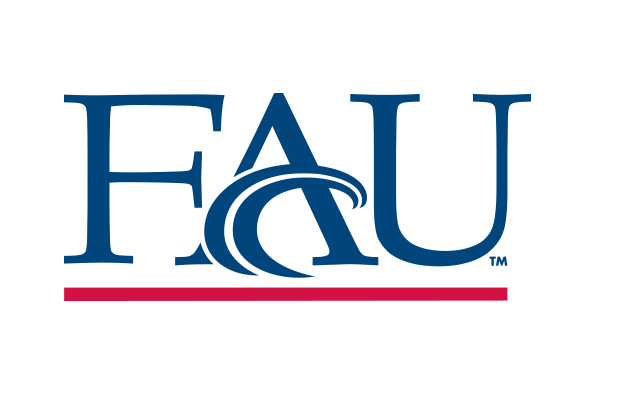 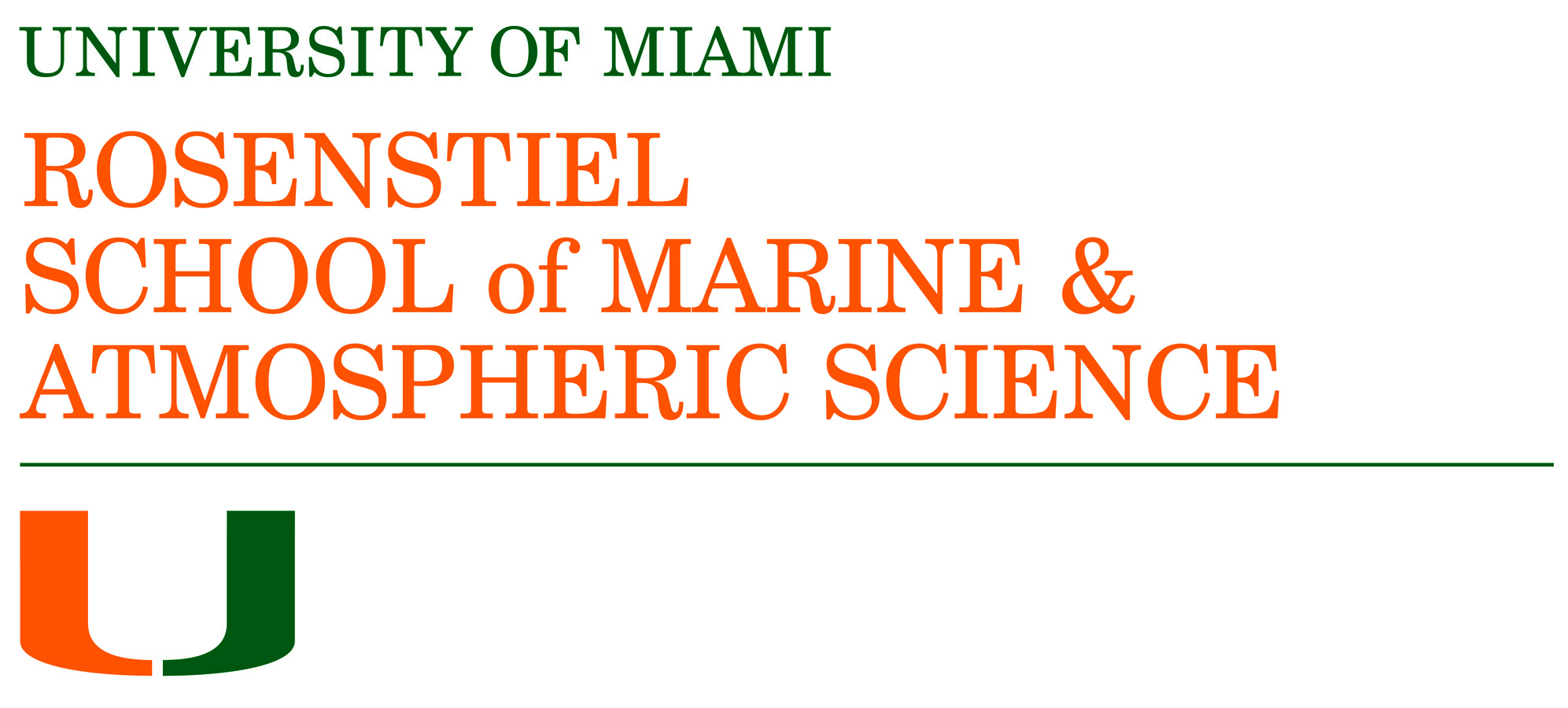 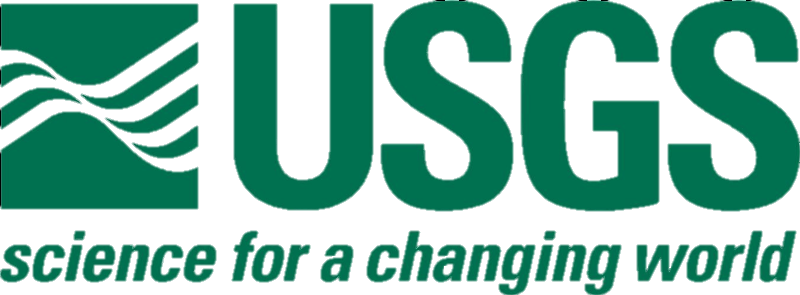 Ben Kirtman
Colin Polsky
Nick Aumen
Dorothy Sifuentes
John Stamm
What are we trying to do? Focus on precipitation predictions and projections across time-scales for Everglades restoration
Define uncertainty across time-scales and spatially
Better communicate uncertainty to user groups
Provide tailored representations of future precipitation and uncertainty to users, based on their needs
Reduce the uncertainty associated with future precipitation
Increase credibility and salience of climate model data
“Bridge the Gap” between climate scientists and climate data users
4
How will we achieve these goals?
Presentations that include information and education on climate data, and results from current scientific projects – Audience comments, ideas, and needs are important!
USGS-CES Workshop on Increasing Confidence in Precipitation Projections for Everglades Restoration:  http://www.ces.fau.edu/usgs/downscaling-2.0/
What about scientific research goals?
Characterize, quantify, and reduce the uncertainties surrounding precipitation projections for south Florida from days to decades (internal revision)
Determine a subset of “best models” based on user parameters of interest
Does a high-resolution global model better represent natural variability of Florida precipitation, thus reducing this uncertainty?
Determine if changes in large-scale climate drivers (such as El Niño, the Pacific Decadal Oscillation, etc.) are leading to shifts in Florida rainfall
Crash Course:  Climate Models and Climate Modeling
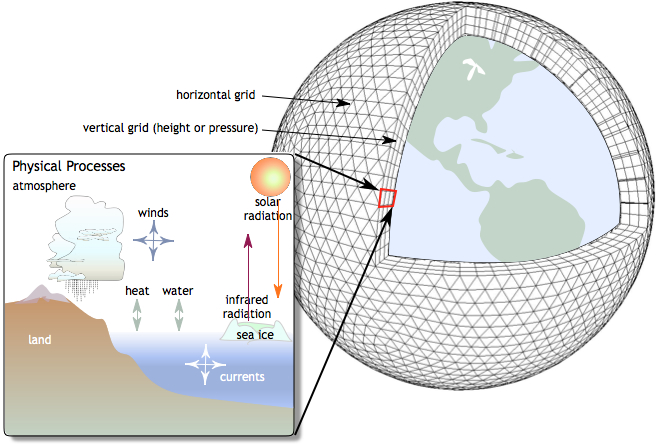 Climate Models
Incorporate data about Earth’s natural processes to simulate the climate system
Data
Precipitation, temperature, etc. is produced on hourly to monthly time-steps
Climate Modelers
Analyze and interpret that data to determine the statistics of weather, or the deviation from the mean (climatology)
Experiments
Experiments can include natural factors,  natural and anthropogenic factors, or a variety of different queries
6
[Speaker Notes: References: 
Left Diagram:  www.meted.ucar.edu (login necessary)
Right Diagram:  https://climatesciences.jpl.nasa.gov/
Information: https://scied.ucar.edu/longcontent/climate-modeling]
An Incredibly Important Topic:  What are climate projections?  What are climate predictions?  What is the difference?
Climate Prediction
Something will happen in the future based on what is known today
Initial Condition Problem
Climate Projection
Something will happen in the future based on assumptions about how the future could develop
Boundary Condition Problem
EXAMPLE – El Niño
Representative Concentration Pathways (RCPs)
Emissions levels determine temperature rises
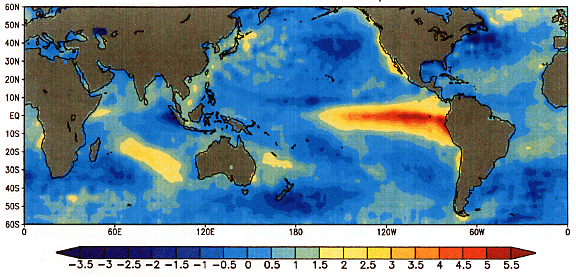 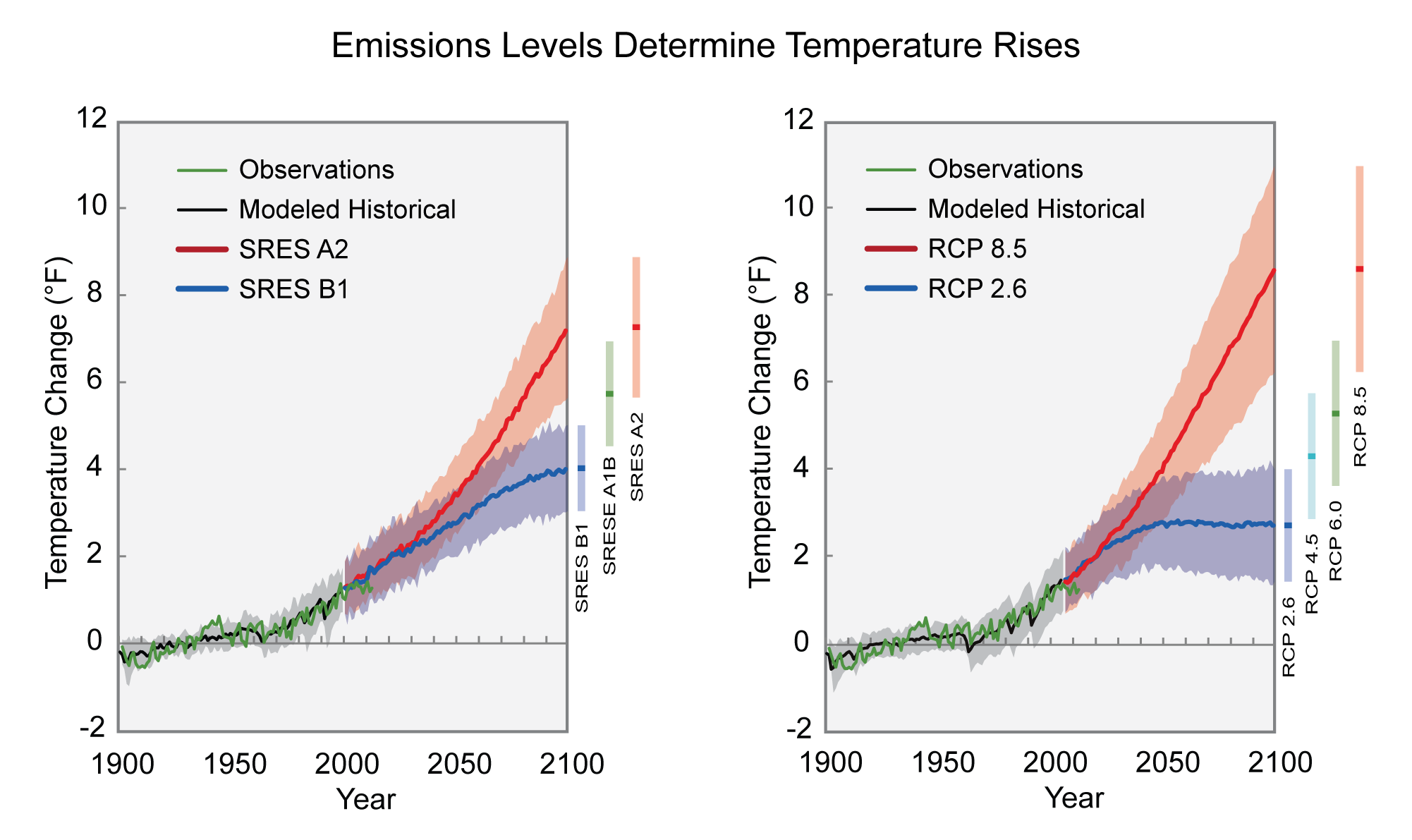 RCP8.5
Assumption that the current emission path will remain similar
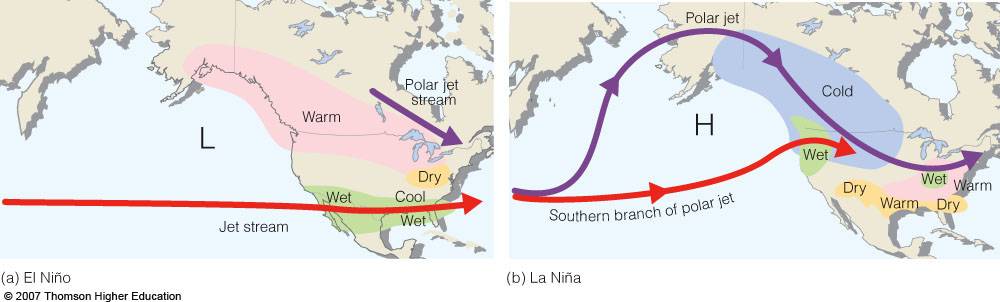 RCP2.6
Assumption of immediate and rapid reduction in emissions
7
[Speaker Notes: References:  
Left Diagrams:  https://upload.wikimedia.org/wikipedia/commons/2/27/El-nino.png, http://apollo.lsc.vsc.edu/classes/met130/notes/chapter10/graphics/telec_jets.jpg
Right Diagram:  http://nca2014.globalchange.gov/highlights/overview/overview#tab2-images
More Information:  http://sciencepolicy.colorado.edu/zine/archives/1-29/26/guest.html, http://www.ipcc-data.org/guidelines/pages/definitions.html]
An Example of a Climate Prediction
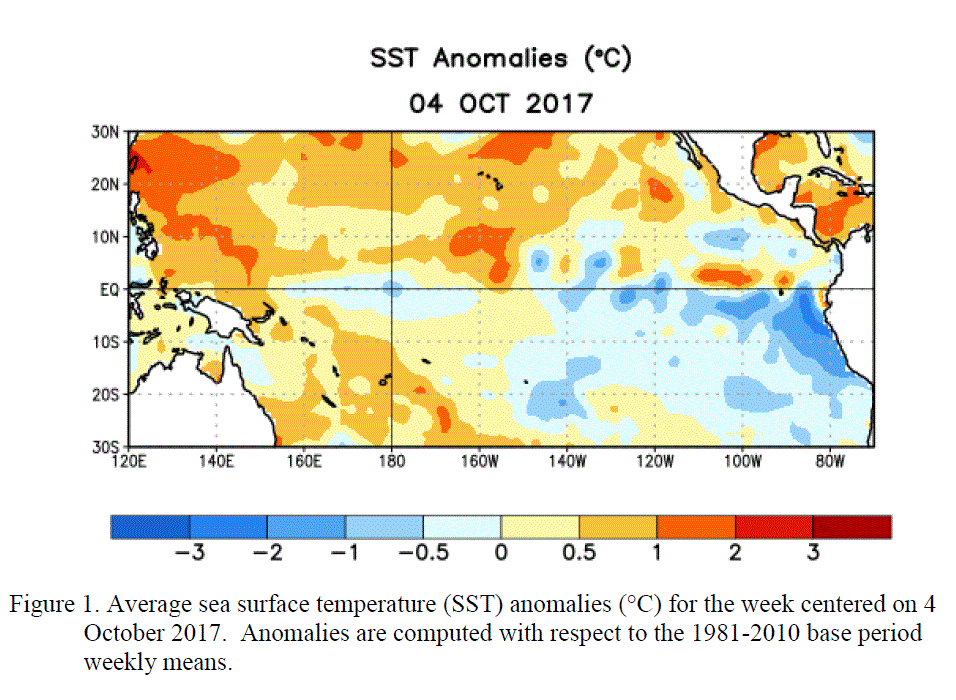 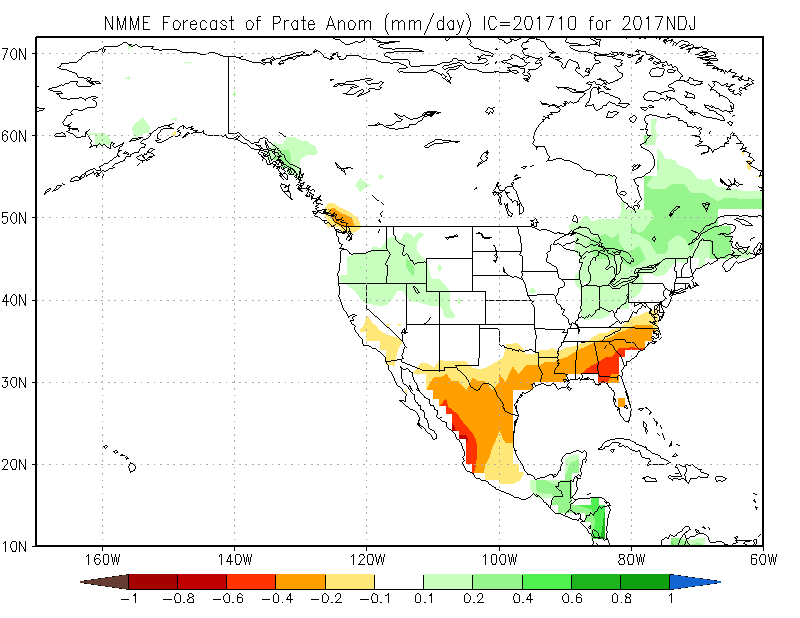 Available on time-resolutions of days to decades!
Directly verifiable with observations!
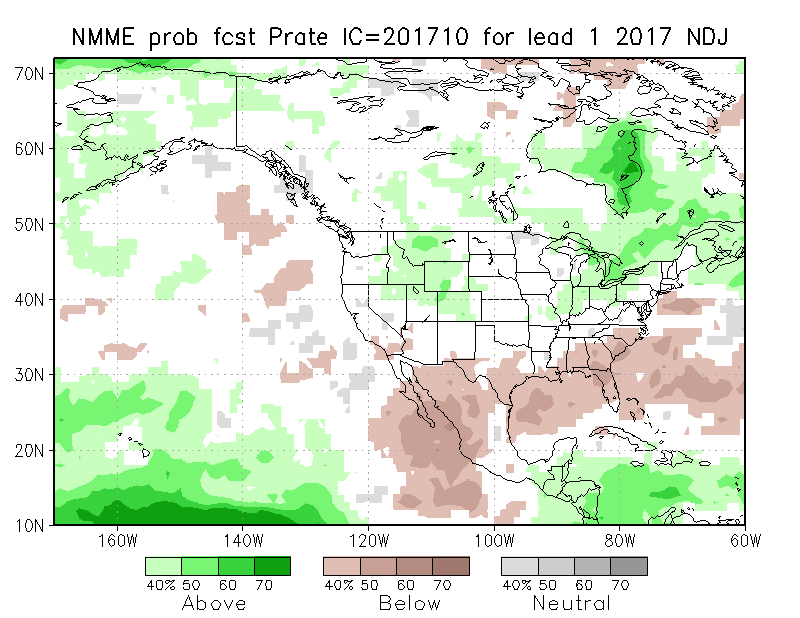 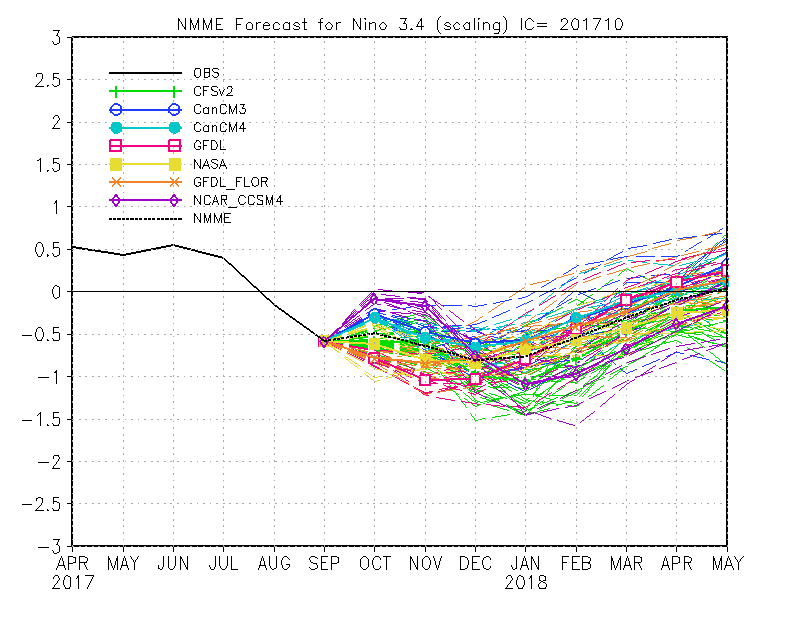 Observations
Prediction (from 7 climate models)
DATA ACCESS AND ADDITIONAL INFORMATION
http://www.cpc.ncep.noaa.gov/products/NMME/
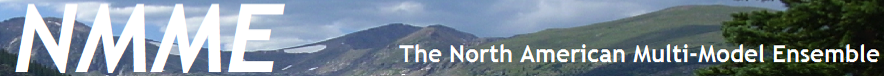 Climate Projections:  What are Representative Concentration Pathways (RCPs)?
Describe plausible trajectories of different aspects of the future to investigate potential consequences of anthropogenic climate change.  RCPs represent some of the major driving forces (processes, impacts including physical, ecological, and socio-economic, and responses)  (IPCC Scenario Process for AR5)
How should RCPs be used?
To better understand uncertainties and alternative futures, and consider how robust different decisions or options may be under a wide range of possible futures
How should RCPs NOT be used?
As a prediction of the future!!
Climate model groups study the effects of increasing emissions on the climate itself
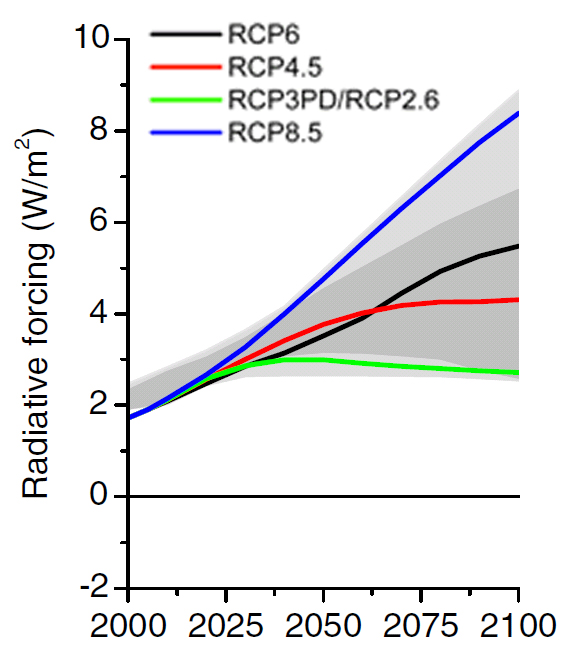 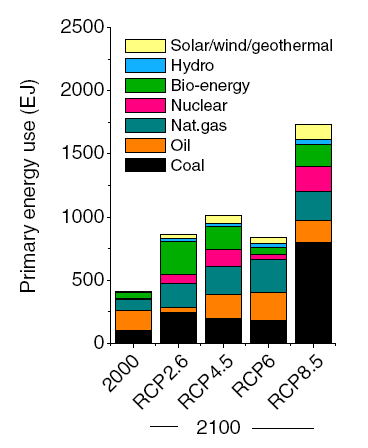 9
[Speaker Notes: Reference:  The Beginners Guide to Representative Concentration Pathways (G. P. Wayne) https://www.skepticalscience.com/rcp.php and http://sedac.ipcc-data.org/ddc/ar5_scenario_process/RCPs.html]
What kinds of data are available?
If you need
Predictions of precipitation, temperature, or sea surface temperature for the next year based on an observed initial state with daily to weekly (SubX), monthly (NMME) or seasonal (NMME) temporal resolution
Climate Prediction(s)
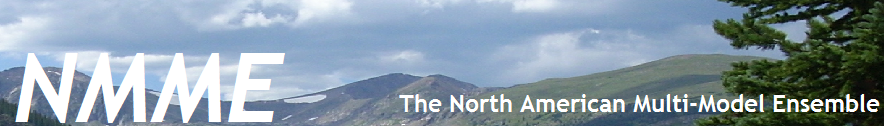 http://www.cpc.ncep.noaa.gov/products/NMME/
SubX									The Subseasonal Experiment
http://cola.gmu.edu/kpegion/subx/index.html
If you need
Projections of precipitation for the next 100 years based on  plausible future trajectories
Climate Projections
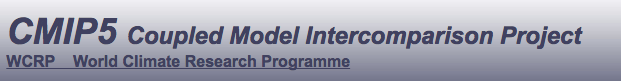 http://cmip-pcmdi.llnl.gov/cmip5/
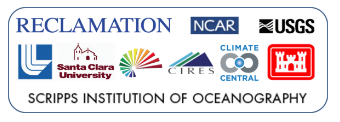 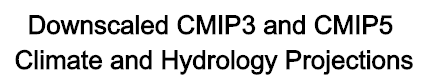 http://gdo-dcp.ucllnl.org/downscaled_cmip_projections/dcpInterface.html#Welcome
10
Further details on available data…
11
What is Downscaling?
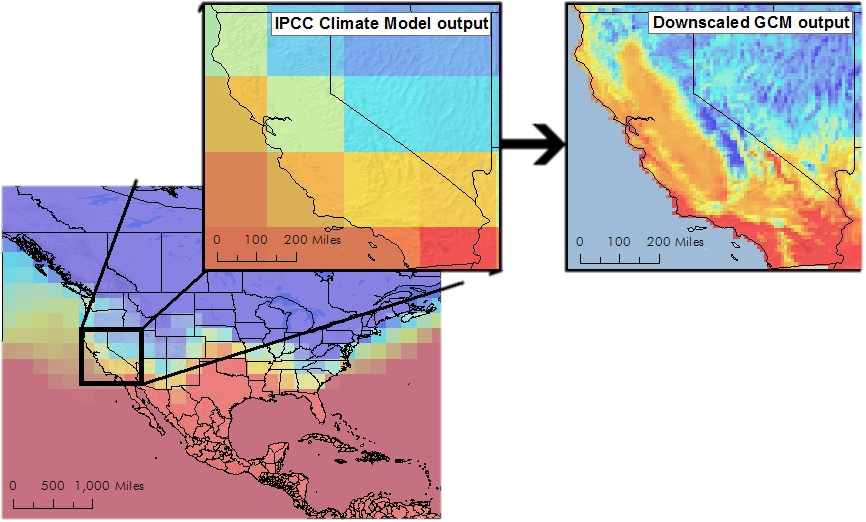 Take information at large spatial scales and use a certain set of assumptions to estimate the local scale
2 Popular Methods
Statistical Downscaling:  Use statistical relationships between local climate variables and large-scale fields to transform climate model output to a smaller scale
Dynamical Downscaling: Use a high-resolution climate model for a given domain, with low-resolution climate model output as a boundary condition
2 Popular Methods
Statistical Downscaling:  Use statistical relationships between local climate variables and large-scale fields to transform climate model output to a smaller scale
Dynamical Downscaling: Use a high-resolution climate model for a given domain, with low-resolution climate model output as a boundary condition
But… Because assumptions are made, this adds to uncertainty!
[Speaker Notes: References: 
Graphic:  http://v1.cal-adapt.org/blog/2011/apr/13/global-climate-models/
Information:  http://climate.calcommons.org/article/downscaling, https://gdo-dcp.ucllnl.org/downscaled_cmip_projections/dcpInterface.html]
What is included in downscaled CMIP5 projections?
39 Climate Models
(With a varying number of realizations)
Monthly (BCSD) and Daily (BCCA) Time-Steps
1/8 degree grid
“Modeled History”
RCP2.6
RCP4.5
RCP6.0
RCP8.5
“Modeled History” (Historical or Climate of the 20th Century):  A climate model run that represents 20th century climate, but does not represent the exact variations of the time-period
Scenarios or RCPs:  A plausible description of a possible future state of the world.  Each scenario or RCP is an alternative image of how the future could unfold
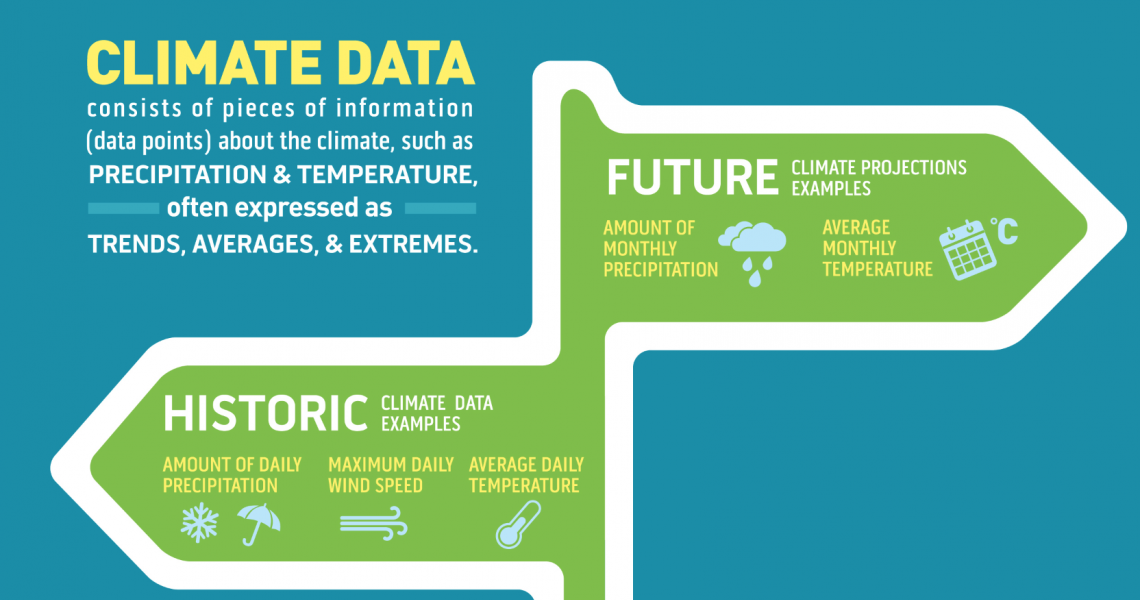 [Speaker Notes: Reference:  https://gdo-dcp.ucllnl.org/downscaled_cmip_projections/dcpInterface.html]
Sources of Uncertainty for Precipitation
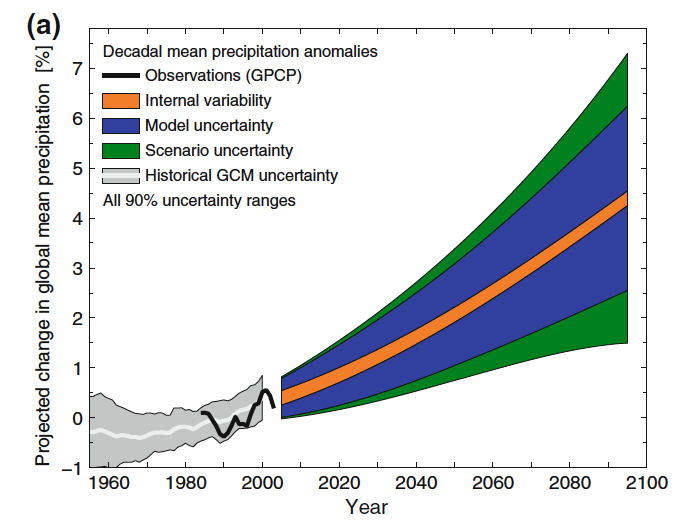 Internal Variability
Natural processes that cause short term changes in climate
Contributes 50-90% of the total uncertainty for the next decade
Model Uncertainty
Arises from incomplete understanding of Earth system processes and the representation of these in climate models
Dominant after about a decade to 30 years
Scenario Uncertainty
We do not know what the future will hold
Dominant after about 50 years, but negligible over most land areas
CMIP3 Global Mean, Decadal Mean Projections
Hawkins and Sutton (2009)
14
[Speaker Notes: Reference: Hawkins E, Sutton R (2009) The Potential to Narrow Uncertainty in Regional Climate Predictions. Bull Amer Meteor Soc 90:1095–1107 . doi: 10.1175/2009BAMS2607.1]
A (very) Brief Review of 2015 Downscaling Meeting
USGS-FAU Precipitation Downscaling Technical Meeting (June 2015)
http://www.ces.fau.edu/usgs/downscaling/ 
End Users would Benefit From:
A centralized online portal for where Florida global climate model (GCM) output could be easily obtained
Consistency in file types
Consistency in procedures for calculating uncertainty
Consistency in detailed, accurate, and informative metadata that accompany GCM downscaled output data
15
How can we define uncertainty, and why do we want to?
First we need to understand uncertainty in order to reduce it or ensure it is reflected in effective decision-making
There are approximately 7 billion ways to define uncertainty, that range from simple (the range of all changes across the models) to complex (Bayesian approaches, etc.)
Multi-Model Mean Change (MMM)
Coefficient of Variation

Standard deviation about the mean divided by the MMM change

Degree of model agreement
Model Agreement

Percent of models that agree on the sign of the change

Measure of Robustness
Bootstrapping

Randomly re-sample original data 1000 times to create 1000 new sets of projections

Quantitative Uncertainty Bounds
Similar to Vavrus et al. 2015
[Speaker Notes: References:   http://climate-adapt.eea.europa.eu/knowledge/tools/uncertainty-guidance/topic1, Vavrus SJ, Notaro M, Lorenz DJ (2015) Interpreting climate model projections of extreme weather events. Weather and Climate Extremes 10, Part B:10–28 . doi: 10.1016/j.wace.2015.10.005]
Now what?  Plus needs identified by the Workshop on Increasing Confidence
Future Directions
Using a high-resolution global climate model and focus on uncertainty surrounding natural variability
Determine which models best represent the global drivers important for Florida precipitation to use in our “culled” set of models, focusing on the important parameters identified by climate data users, and determine a useful subset of models
We have now quantified uncertainty, but users need to know what the changes in physical processes are that lead to these changes in precipitation
Some common needs and topics identified by workshop attendees
2 case study groups:  Ecological Modeling and the Western Everglades Restoration Project (WERP)
More communication:  Further education, a glossary of common terms, and methodology that spans disciplines, credible assessment of climate models used, climatologist expert guidance
Time-series data, a “decision matrix”, a subset of models
Many parameters highlighted, but dry events or drought was highlighted as a priority
Climate data on a 2km x 2km grid on hourly to daily temporal resolutions
Thank You!
What time-scales, spatial resolution(s), and parameters would you be interested in predictions or projections of, and how does uncertainty come into play in your work?
18